Questions AboutThe Books of the BIble
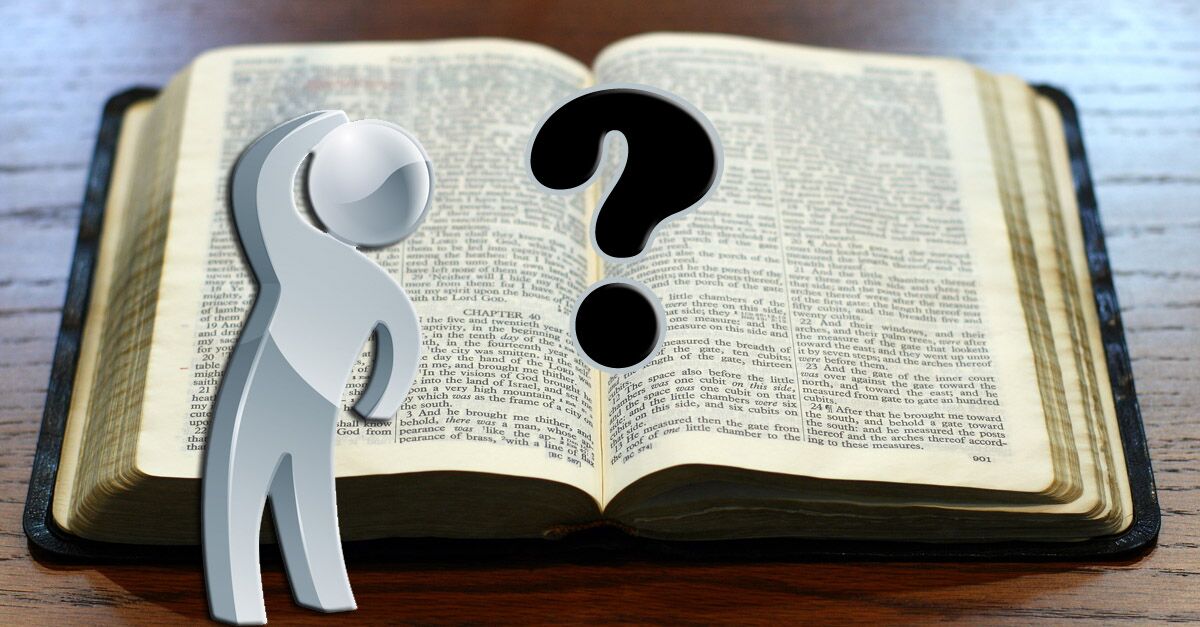 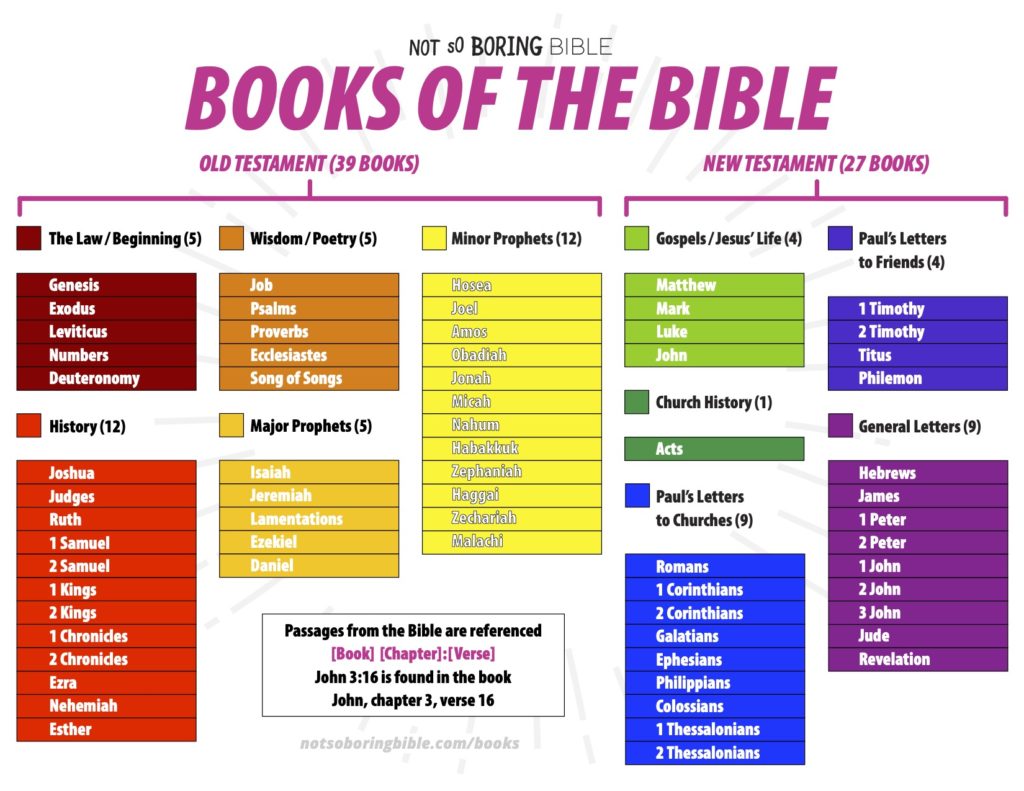 Question
How did we come to get the current composition of books we know as the Christian Bible? 
What secular evidence can we highlight to convince unbelievers that the Bible contains God’s whole truth and that there are no books missing?
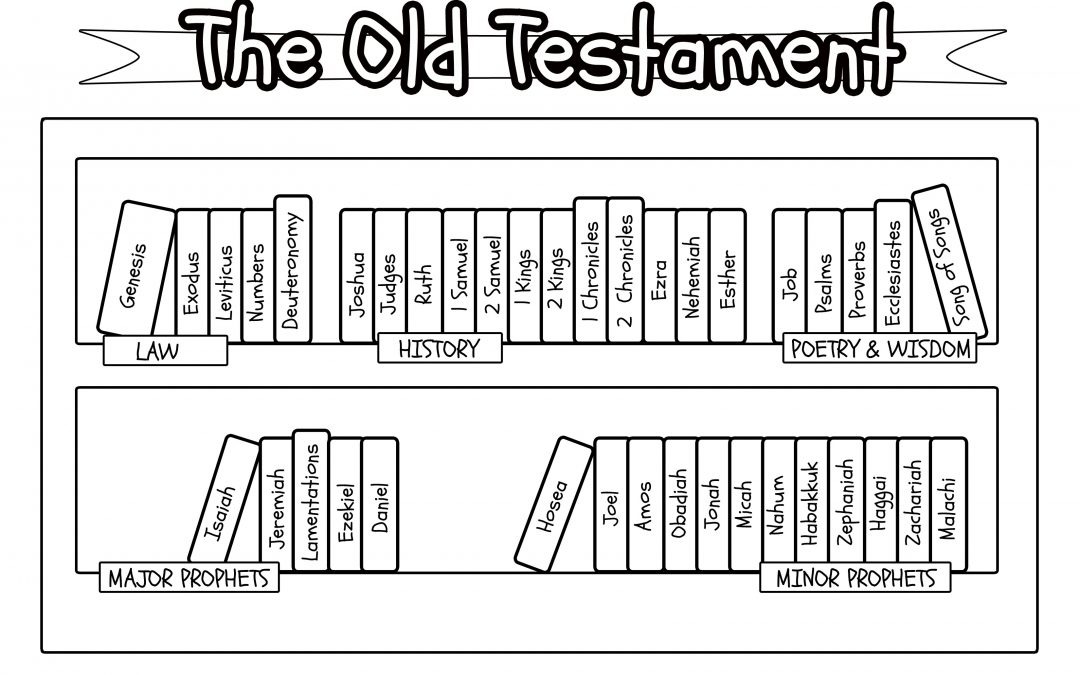 The Jewish Old Testament
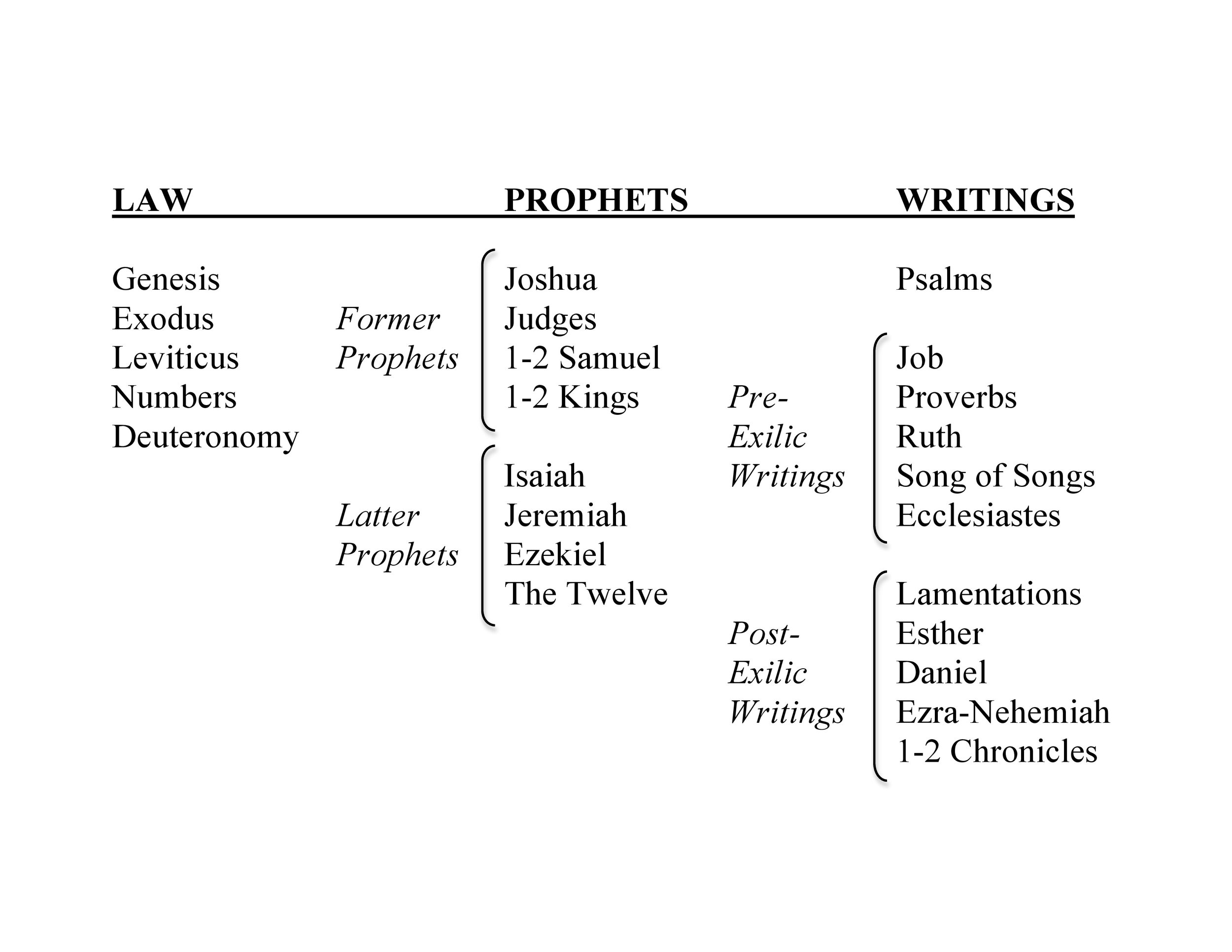 Endorsed by Jesus
Luke 24:44; 11:52
The Jewish Historian Josephus
Nothing can be better attested than the writings authorized among us. In fact, they could not be subject to any discord, for only that which the prophets wrote ages ago is approved among us, as they were taught by the very inspiration of God…
The Jewish Historian Josephus
For we do not have an innumerable multitude of books among us, disagreeing from and contradicting one another, but only twenty-two books, which contain the records of all the past times; which are justly believed to be divine…
The Jewish Historian Josephus
During so many ages as have already past, no one has been so bold as either to add anything to them, to take anything from them, or to make any change to them. 

Against Apion I. 8. 861-862
The New Testament
4 Gospels (Matt. - John)
1 History (Acts)
22 Epistles (Rom. – Rev.)
1. Authored by an Apostle
1. Authored by an Apostle
“I still have many things to say to you, but you cannot bear them now.  However, when He, the Spirit of truth, has come, He will guide you into all truth; for He will not speak on His own authority, but whatever He hears He will speak; and He will tell you things to come” (John 16:12-13). 

  “But the Helper, the Holy Spirit, whom the Father will send in My name, He will teach you all things, and bring to your remembrance all things that I said to you” (John 14:26).
1. Authored by an Apostle
“Having been built on the foundation of the apostles and prophets, Jesus Christ Himself being the chief cornerstone” (Eph. 2:20).
1. Authored by an Apostle
“Therefore, brethren, stand fast and hold the traditions which you were taught, whether by word or our epistle” (2 Thess. 2:15). 

   “If anyone thinks himself to be a prophet or spiritual, let him acknowledge that the things which I write to you are the commandments of the Lord” (1 Cor. 14:37).
1. Authored by an Apostle
The Gospels of Matthew and John, all 13 epistles of Paul, 1 Peter, and 1 John were considered authoritative Scripture. 

A close associate of an apostle also carried weight with early Christians. 
Luke (Luke & Acts) was closely associated with Paul.
Mark was closely associated with Peter. 

21 books were accepted as Scripture.
2. Orthodoxy
Were the teachings of a book or letter consistent with the doctrine of books already accepted? 

The 21 accepted books make up 94% of the New Testament. 

The writings of false teachers of the 2nd Century are NOT “missing books” because they were never accepted as Scripture.
3. Universal Acceptance
The decisions of canonicity were not made by a few individuals in isolation, nor by a council or political power. 

The apostles knew their writings would be of benefit to more than their original recipients. 

These books and letters were copied and circulated among churches after being received.
Criteria for Canonicity
Authored by an Apostle
Orthodoxy
Universal Acceptance
Criteria for Canonicity
Authored by an Apostle
Orthodoxy
Universal Acceptance
Old Testament Apocrypha
Criteria for Canonicity
Authored by an Apostle
Orthodoxy
Universal Acceptance
Old Testament Apocrypha
New Testament Apocrypha
Criteria for Canonicity
Authored by an Apostle
Orthodoxy
Universal Acceptance
Old Testament Apocrypha
New Testament Apocrypha
Pseudepigrapha
Criteria for Canonicity
Authored by an Apostle
Orthodoxy
Universal Acceptance
Old Testament Apocrypha
New Testament Apocrypha
Pseudepigrapha
Canonical Lists
Muratorian Canon (ca. 180 AD). 
Contains Luke-Philemon, 1 & 2 John, Jude, and Revelation. 
Origen (d. 254 AD)
Lists all 27 books. 
Eusebius (d. 339 AD)
Lists all 27 books.
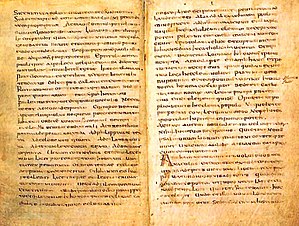 Quotes by Church Fathers
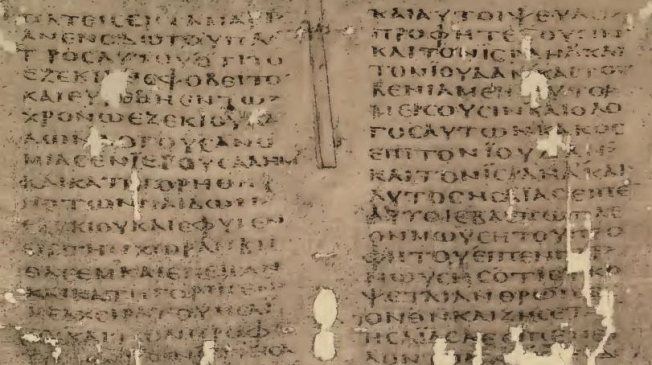 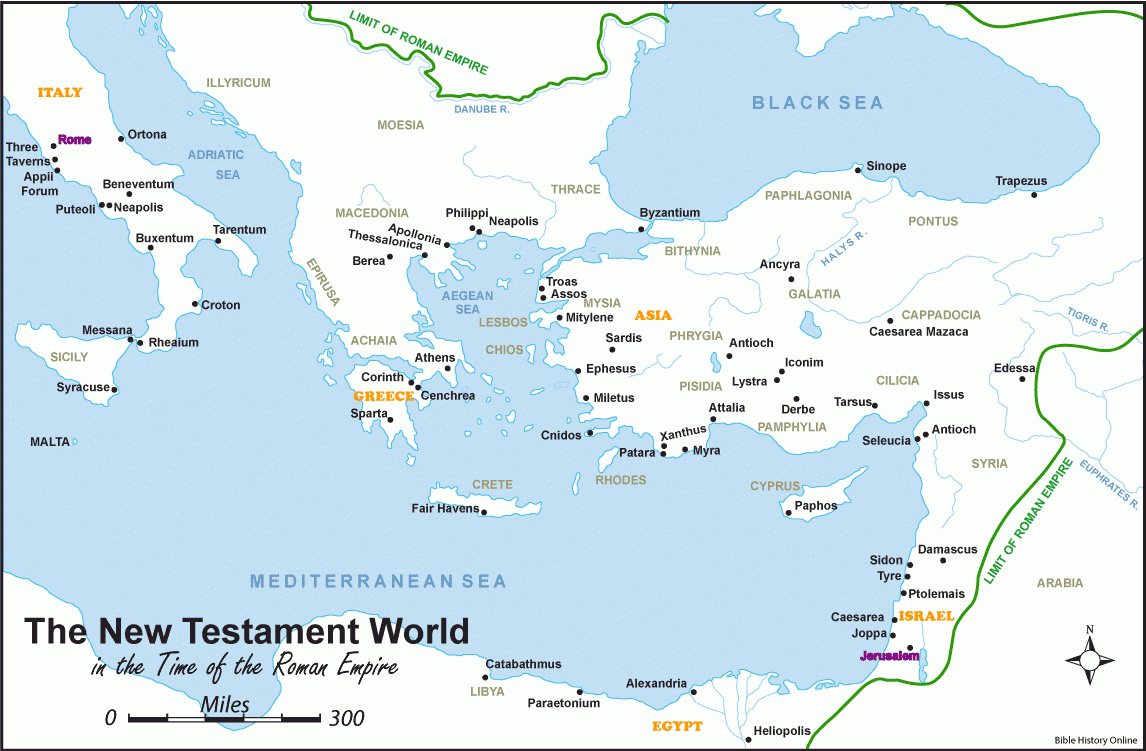 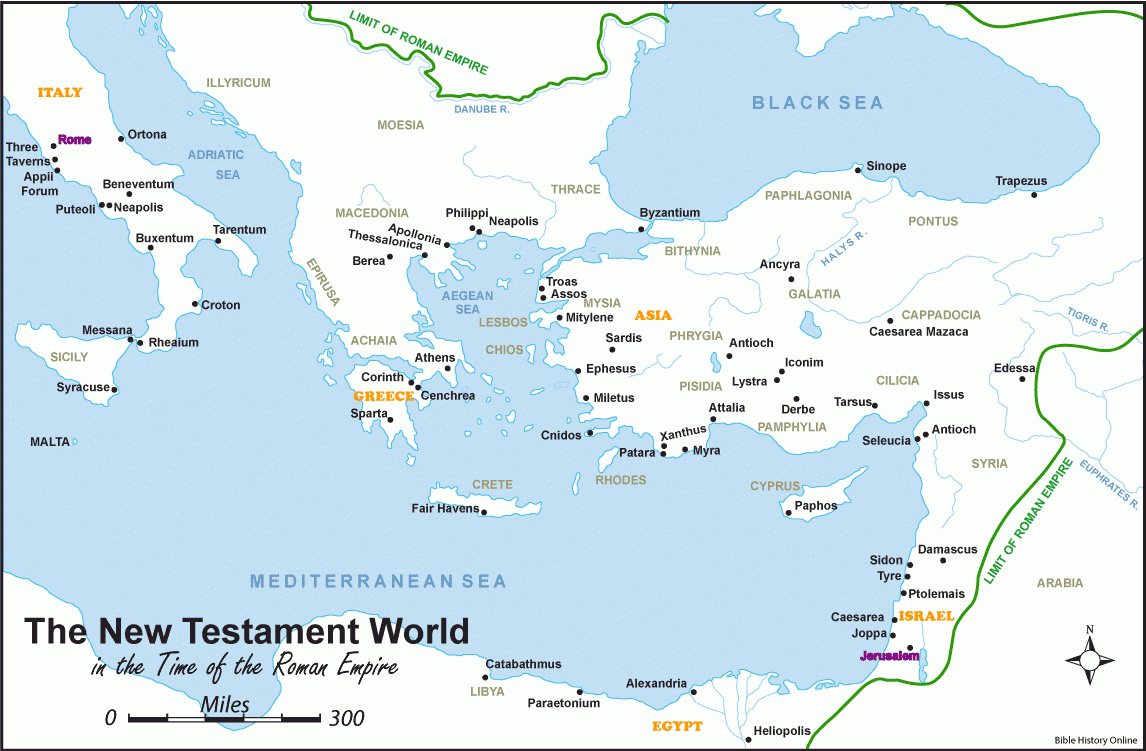 Clement, 95 AD
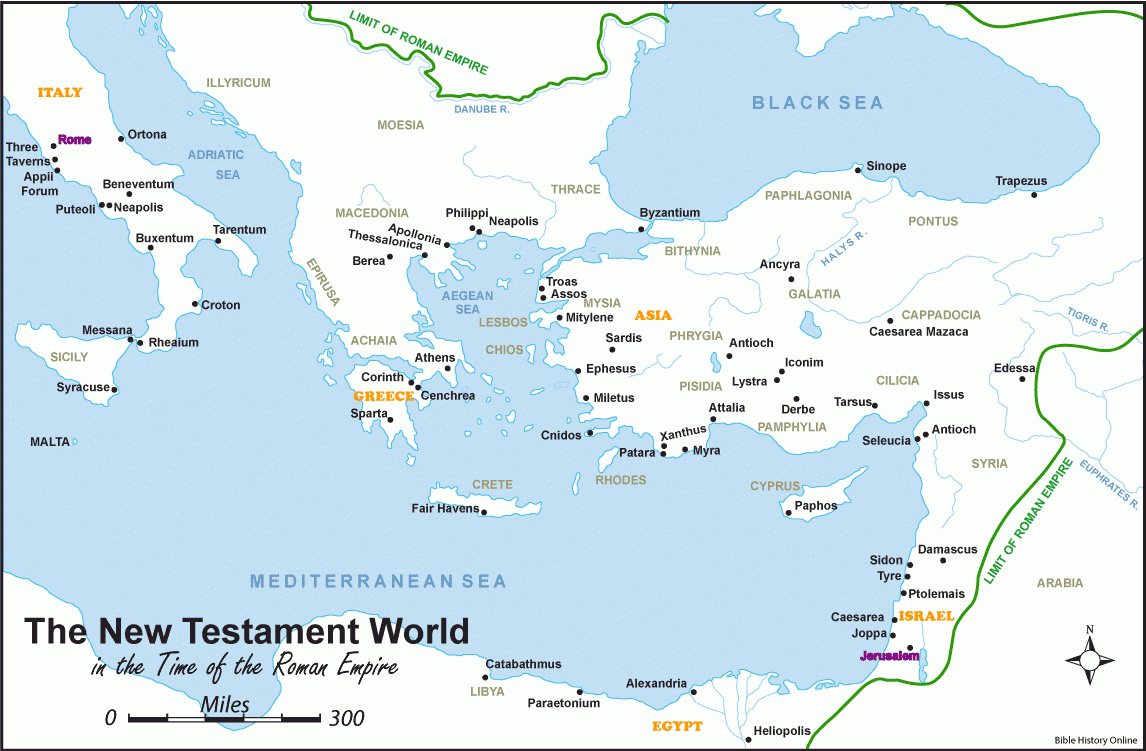 Clement, 95 AD
Ignatius, 110 AD
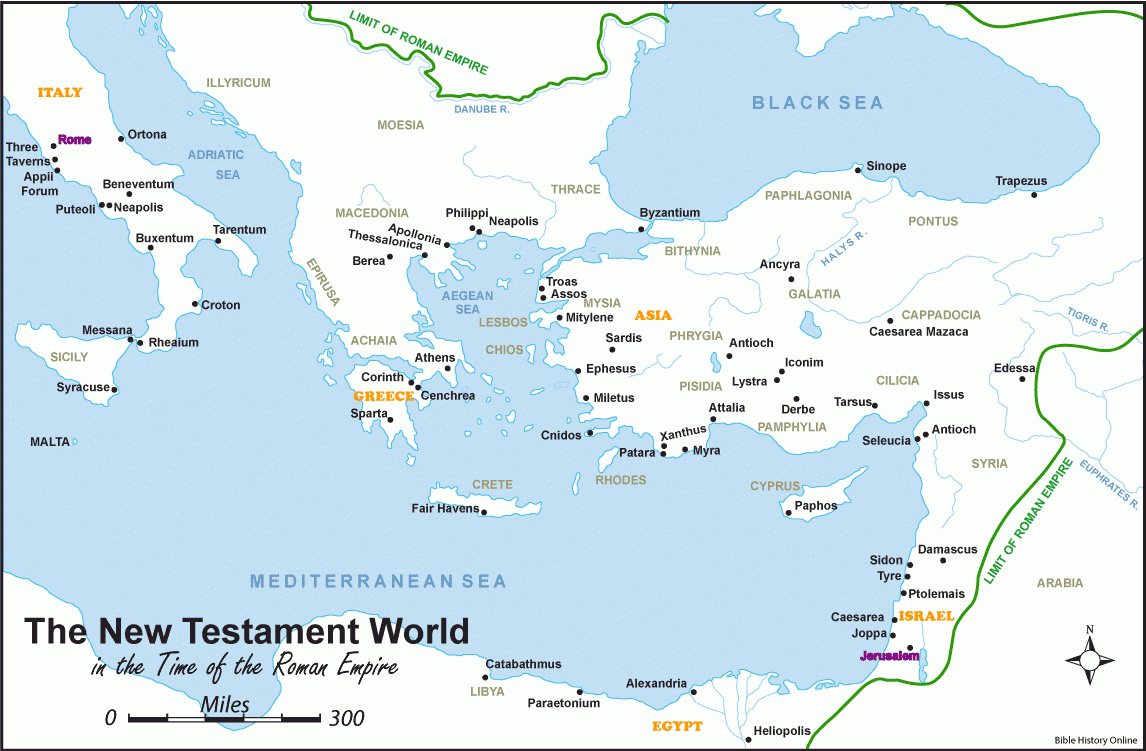 Clement, 95 AD
Polycarp 135-137 AD
Ignatius, 110 AD